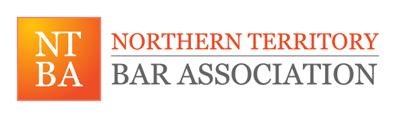 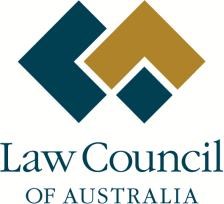 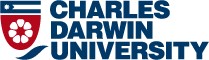 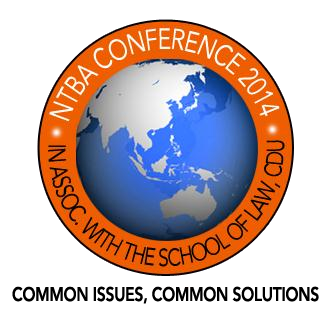 NORTHERN TERRITORY BAR ASSOCIATION 2014 CONFERENCE
Dili, Timor-Leste, July 2014
 
“Regulating Private Security Companies (PSCs) and Private Military Companies (PMCs) under the Law of Timor-Leste”
 
Salvador Soares and Associate Professor David Price, 
School of Law, Charles Darwin University
Background on PMCs & PSCs

In international context, by-product  of post-colonial era  & emergence of fragile independent states. 
PSCs & PMCs came to fore after demise of Soviet Union and the end of the Cold War, due to:

Former allied countries of Soviet Union or United States fall into numerous armed conflicts;

Lack of armed/security forces with capacity and capability to maintain internal law & order/security 

These conditions suitable for the development of PSCs and PMCs, since the companies are eager to fill the security void left by the superpowers’ withdrawals
Background on PMCs & PSCs


Countries making use of PMCs & PSCs, include (but not limited to):

Africa: 	Angola, Congo, Sierra Leone , South Africa

Latin & South America:	Colombia, Ecuador, El Salvador

Balkans: Croatia, Bosnia, Kosovo

Asia: Papua New Guinea, Timor-Leste

But also operate in conflict regions in support of the occupying powers (Afghanistan & Iraq)
Definition of PSCs and PMCs

International Code of Conduct for Private Security Services Providers (on PSCs): 
‘companies whose business activities include the provision of security services either on its own behalf or on behalf of another, irrespective of how such a company describes itself.’ 
(personal & commercial protection, embassy services,  secure money movement, investigation & intelligence, alarm systems, rapid response, logistics & equipment  supply)

Geneva Centre for the Democratic Control of Armed Forces (on PMCs): 
‘business that offers specialised services related to war and conflict, including combat operations, strategic planning, intelligence collection, operational and logistical support, training, procurement and maintenance.’
Definition of PSCs and PMCs

International Instruments with any binding force noticeably lacking, although some subordinate exist:

UN Commission on Crime Prevention and Criminal Justice Report;

Montreux Document on Pertinent International Legal Obligations and Good Practices for States Related to Operations of Private Military and Security Companies During Armed Conflict;

International Code of Conduct for Private Security Services Providers: 

Geneva Centre for the Democratic Control of Armed Forces (on PMCs):
Definition of PSCs and PMCs (cont)

But these instruments not recognised by the industry majors, who have their own laws:

United States (Military Extraterritorial Act 2000; Civilian Extraterritorial Act 2010) 

United Kingdom (Private Security Industry Act 2001)

South Africa  (Private Security Regulatory Act 2001;Prohibition of Mercenary activities Act 2006)
Definition of PSCs and PMCs (cont)

Afghanistan (Procedure for Regulating Activities of Private Security Companies in Afghanistan; Presidential Decree No. 62 of the Islamic Republic of Afghanistan about the Dissolution of Private Security Companies of 2010; Bridging Strategy for Implementation of Presidential Decree 62 (Dissolution of Private Security Companies))

Iraq (Coalition Provision Authority Order No. 17 (Revised); Coalition Provisional Authority Memorandum Number 17: Registration Requirements for Private Security Companies; Agreement Between the United States of America and the Republic of Iraq On the Withdrawal of the United States Forces from Iraq and the Organization of Their Activities during Their Temporary Presence in Iraq)

Indonesia (Regulation of the National Chief of Police Number 24 of 2007 on Management of Security Organisations, Companies and Government Bodies)
Definition of PSCs and PMCs (cont)

Very difficult to distinguish between PSCs and PMCs in practical terms:
both organisations frequently perform same type of tasks; 
lack of legal instruments to define both companies and their legal status;  
some PMCs describe themselves as PSCs.
 
But in principle, two different organisations 
PMCs having a military nature;  
PSCs being more civilian or law enforcement in nature.
PSC and PMC Upsides and Downsides

Positives

Maintenance of law and order
Surge and flexibility of PMCs/PSCs
Specialised skills & expertise
Effective use of limited resources – task specific 
Can limit political fallout
Covert capacity
PSC and PMC Upsides and downsides (cont)

Negatives

Legal vacuum
Outside legal framework
Lack of accountability 
Profits not peace
Non-approved/Illegal/criminal activities – DynCorp International, Blackwater
	weapons trade, smuggling, drugs, prostitution, killings  (Nisoor Square, Iraq 2007)
-	Foreign interests
PSC and PMC Issues

Definitional clarity and bounds

Distinction between PSC’s & PMCs and their respective functions/activities

Their presence in a country

Why they are contracted and by whom

Ways and means to regulate them
PSCs and PMCs Presence in Timor-Leste

Most security-related companies operate in Timor-Leste are PSCs, since most services and day-to-day operations more law enforcement than military by nature. 
PMCs also have a record of operation & might potentially continue to operate in the future.

Instability of internal security and presence of the international peace-keeping force have made Timor-Leste a good environment for PSCs and PMCs to operate.  A number operating in Timor-Leste, namely:  
Maubere Security; 								Gardamor; 
APAC Security;									Gear Defence; 
High Risk Security Group.
PSCs and PMCs Presence in Timor-Leste (cont)

PSC presence and activities in Timor-Leste might be able to produce two different results that can affect the security situation & recovery condition of Timor-Leste. 

First (Negative Result) :
May come into conflict with the PNTL or the F-FDTL.
Can become involved in horizontal (class/economic) conflicts when acting on behalf of their rich clients. 	
Second (Positive Results) :
Contribute to Timor-Leste’s recovery efforts, when they assist with improvement of security and stability in cooperation with the Timor-Leste PNTL & F-FFDTL. 
Can contribute to the national economic and social development because they provide work opportunities that can help to reduce unemployment.
Table of PSCs in Timor-Leste
Table of PSCs in Timor-Leste
PSCs and PMCs Presence in Timor-Leste (cont)

PMC presence in Timor-Leste does not attract much public attention. 

However, some such as DynCorp International, have an increasing role in Timor-Leste’s post-independence period. 

But very hard to gain any confirmation on their current operations and activities in Timor-Leste.
Table of PMCs in Timor-Leste
PSC and PMC Regulation in Timor-Leste Legal System

In 2010, Timor-Leste Government issued instructions in order to regulate PSCs by way of Secretary of State for Security Instruction No. 03/OSSS/VII/2010 of 6 August 2010 (the “2010 Instruction”). 

First and only specific regulation regarding the control of activities of PSCs in Timor-Leste.
Key Provisions of 2010 Instruction

Article 1 – defines PSCs;

Article 2 & 5 - regulate activities and duties of PSCs;

Article 3  - prohibits PSCs from conducting certain operations;

Article 4 - registration requirements of PSCs;

Article 6 - prohibits involvement of PSC owners, managers, or employees in company activities, especially operational activities, if they have fraud-related criminal records;
Key Provisions of 2010 Instruction (Cont)

Article 7 and 8 - PSC ID card requirements and uniform;

Article 9 prohibits PSC firearms use while conducting  activities;

Article 10 - requires PSCs & employees to assist & cooperate with public officials and authorities; 

Articles 11, 12 & 13 - regulate monitoring function of the National Management of Public Security (Dirasaun Nasional Seguransa Publik – DNSEP) on PSCs
Deficiencies of 2010 Instruction
Some fundamental deficiencies:
standardised personnel recruitment requirements;
restrictions on affiliation with certain political parties, organisations, or groups;
prohibitions on mercenary-related, subversive activities, etc;
rights and welfare of PSC personnel;
PSC uniforms;
accountability and sanctions; 
regulation of PMCs
Deficiencies of 2010 Instruction (cont)

Despite number of deficiencies, the 2010 Instruction a competent attempt to regulate PSCs.

However,  was always intended as a temporary regulation until replaced by a more proper and adequate directive. 

Regardless, Instruction itself has an important role as it prevents a legal vacuum for issues relating to PSCs in the Timor-Leste legal system.
Deficiencies of 2010 Instruction (cont)

Timor-Leste Parliament currently debating new legal framework for PSCs & their activities. 

New statute needs to both develop from 2010 Instruction and address deficiencies.  Can draw upon national instruments & legal frameworks regarding PSCs and PMCs from countries’ 
	eg: United States, United Kingdom, South Africa, Iraq, Afghanistan, Indonesia;

And international organisations such as: 

UN Commission on Crime Prevention and Criminal Justice;
Montreux Document on Pertinent International Legal Obligations and Good Practices for States Related to Operations of Private Military and Security Companies During Armed Conflict;
International Code of Conduct for Private Security Services Providers
Future PSC and PMC Statute
Exact form of the future legal framework still undetermined
Drafting being conducted within the Parliamentary context,  so probably will be produced as an act of Parliament, instead of a Ministerial regulation . 

In respect of format and breadth , Parliament has two options – 
create a statute that covers all regulations relating to both PSCs and PMCs;
create two separate statutes to separately regulate PSCs & PMCs.
Future PSC and PMC Statute (cont)

PSC and PMC provisions in principle are similar.  However differences also exist, as follows:

Definition of company and  its personnel and services - 
Similarity: both provision need to give clear definitions of PSC, PMC, &  their legitimate activities.

Differences: definition of services provided by PSC must be in nature of support for law enforcement and crime prevention to be available to every entity in Timor-Leste, including state organs. PMC and its services are more in military in nature & can only be provided to the Timor-Leste Government.
Future PSC and PMC Statute (cont)
Company regulatory and monitoring body 
Similarities: 
	Both PSC and PMC regulatory/ monitoring bodies have similar authorities such as:
Registration authorities (including individual registration of personnel);
Determining companies’ services and activities; 
Establishing report/complaint mechanism for a company’s wrongdoings. 

Differences:
	PSC body has additional authorities that differ from those of PMC: set up industry code 	of conduct and standardise the training standards for PSCs. 
	PMC body also has	distinct authorities - to set 	up PMC selection procedures, and then selection criteria.
Future PSC and PMC Statute (cont)
Registration of PSCs and PMCs
Similarities: the PSC and PMC regulatory/monitoring bodies provide company and personnel registration essential for obtaining operating licenses  required to operate in Timor-Leste.

Differences:
PMC operating license can be either a ’one-off’ license or a ‘contract-by-contract’ license;
Beside company and personnel registration, PMCs must register their equipment, including  firearms & weapons
Future PSC and PMC Statute (cont)
Determining Services
Similarities: both PSC and PMC are prohibited from conducting such activities as:
Mercenary-related or subversive activities; 
Activities the exclusive responsibility of Timor-Leste state organs , such as the judiciary, National Police, and Defence Force.

Differences: PSC future statute to specifically provide that PSCs and their employees to provide assistance & cooperation to public officials and authorities, and to position themselves under their command when intervening in operation al locations. 
Similar provision should not exist in PMC future statute.
Future PSC and PMC Statute (cont)
PSC and PMC accountability & sanctions 
Similarities: 
Both PSC and PMC as private companies have responsibility under Timor-Leste Law;
PSC & PMC management  & personnel to be accountable for any  wrongdoings; 
Sanctions to include fines, temporary or permanent revocation or suspension of company registration and license, and/or imprisonment.

Differences: PMC requires some additional sanctions, such as: 
termination of contract; prohibition on future applications; visa cancellation; deportation
Facing Challenges

Timor-Leste Government still faces major issues in enacting PSC/PMC legal framework:

weak institutional capacity in areas of parliamentary activity and rule of law. 

lack of understanding about PSCs and PMCs has the potential to undermine attempts to make appropriate regulation for the companies. 

grounds for concern that Parliament cannot enact an appropriate legal framework for PSCs and PMCs for these reasons.
Facing Challenges (cont)

Besides enacting an appropriate PSC/PMC legal framework , implementation of the future statute also presents major challenges. 

General lack of understanding of the companies and their activities, which in turn will impact upon capacity and willingness of the judicial system to address serious crimes that might be committed by PSCs and PMCs.

Lack of resources also an obstacle in enforcement of the future statute. 

Politicisation and abuse of power in government institutions.
Facing Challenges (cont)

Some ways to overcome the challenges: 

educational campaign for government officials generally, NGOs and private industry, and which would include some training programs regarding, PSCs and PMCs, is essential.

clear instructions and regulations

availability of policies and guidelines on PSCs and PMCs for the Timor-Leste population

government al funding to improve and provide  required facilities and personnel until they reach an appropriate quantum and number to support the implementation of the PSC and PMC legal framework.
Concluding Remarks

Presence of PSCs and PMCs in Timor-Leste after independence has brought some positive developments. 

Companies contribute to the recovery efforts of Timor-Leste, ranging from providing logistical support to providing workplaces that can help to reduce the country’s unemployment rate. 

Furthermore, the companies, in particular PSCs, probably have a big impact on the security development of Timor-Leste since they can become a stop-gap for, or supplementary to, the Timor-Leste National Police.
Concluding Remarks (cont)

This demonstrates that PSCs and PMCs have an important role in Timor-Leste development.

However still they need to be regulated under an appropriate framework within the Timor-Leste legal system. 

Control and proper management is essential for them to continue their positive contributions to the prevention of conflict and the promotion of peace and stability in re-building the country.
Thank you 

Any Questions?

Salvador Soares,  salvador_soares71@yahoo.com

Associate Professor David Price, david.price@cdu.edu.au

School of Law, Charles Darwin University